Figure 1. Scheme of the HILIC partitioning of a general polar analyte into the water layer adsorbed on the surface of ...
J Chromatogr Sci, Volume 51, Issue 7, August 2013, Pages 684–693, https://doi.org/10.1093/chromsci/bmt015
The content of this slide may be subject to copyright: please see the slide notes for details.
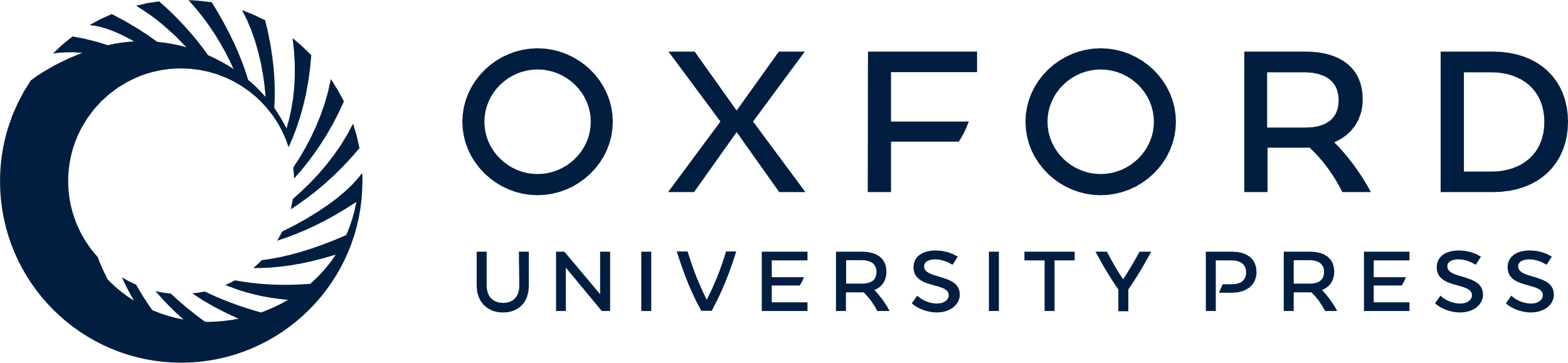 [Speaker Notes: Figure 1. Scheme of the HILIC partitioning of a general polar analyte into the water layer adsorbed on the surface of the hydrophilic phase.


Unless provided in the caption above, the following copyright applies to the content of this slide: © The Author [2013]. Published by Oxford University Press. All rights reserved. For Permissions, please email: journals.permissions@oup.com]